COMMUNICATION SKILLS | UNDERSTANDING NONVERBAL COMMUNICATION
SQUARE PUZZLE SET
© 2022 OVERCOMING OBSTACLES
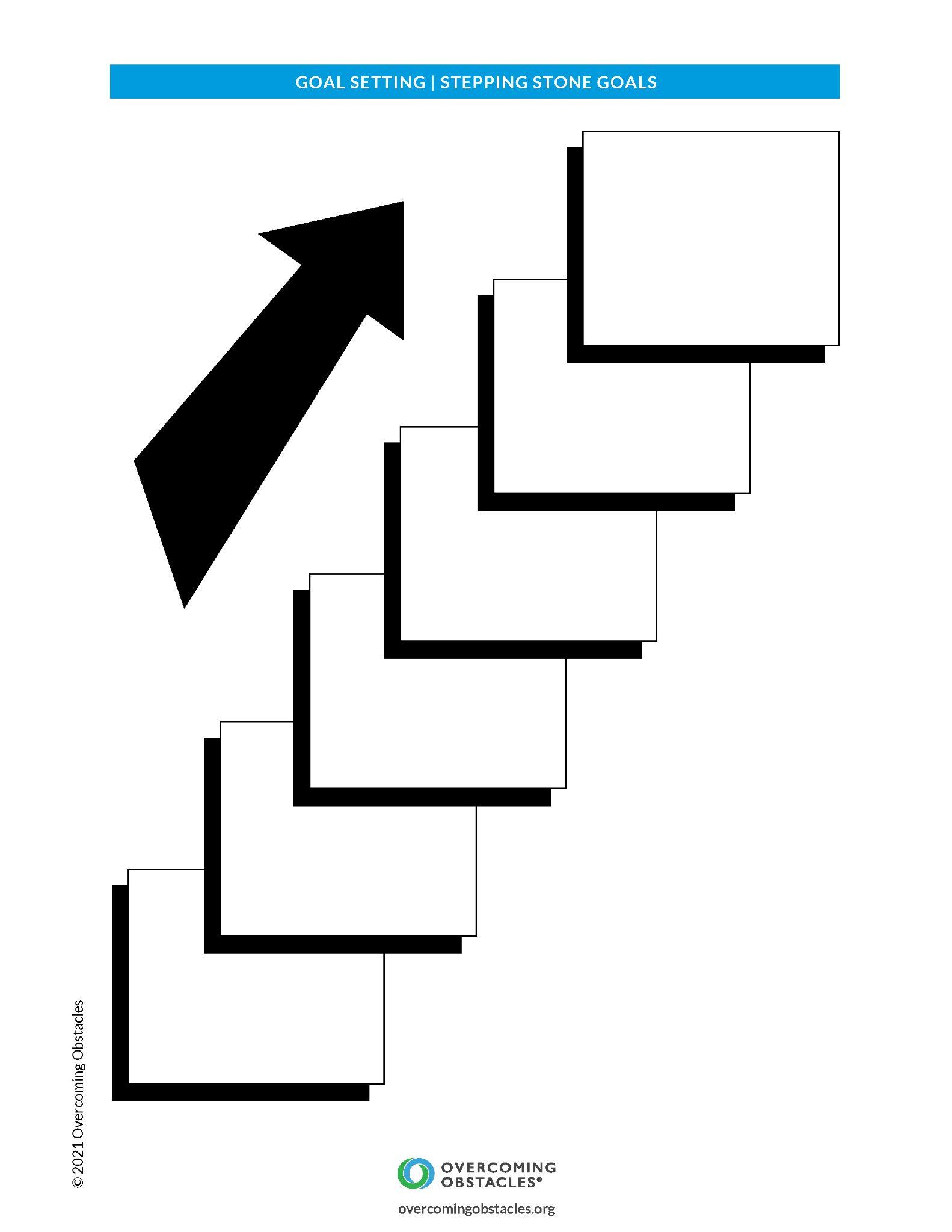